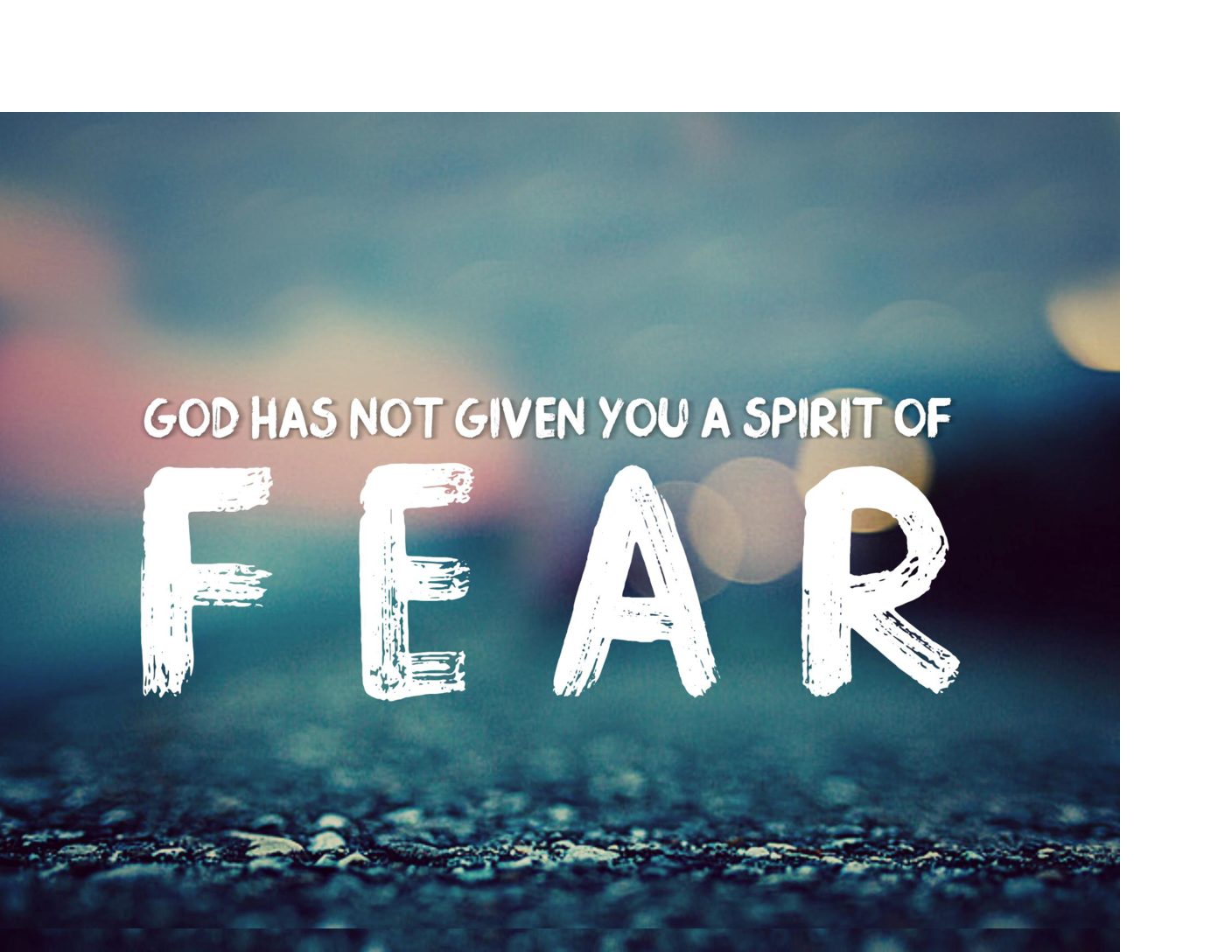 2 Timothy 1:7
2 Timothy 1:7

“For God has not given us a spirit of fear, but of power and of love and of a sound mind.”
A Spirit of Fear
Feeling of anxiety, agitation, terror, or fright caused by the presence or threat of danger, evil, or pain – either real or imagined.
A Spirit of Fear
1. Confuses Us

“Then Peter answered and said to Jesus, ‘Rabbi, it is good for us to be here; and let us make three tabernacles: one for You, one for Moses, and one for Elijah’ - because he did not know what to say, for they were greatly afraid.”
Mark 9:5-6
A Spirit of Fear
2. Paralyzes Us

“And I was afraid, and went and hid your talent in the ground. Look, there you have what is yours.”
Matthew 25:25
A Spirit of Fear
3. Results in Shameful Conduct

“For this reason he was hired, that I should be afraid and act that way and sin, so that they might have cause for an evil report, that they might reproach me.”
Nehemiah 6:13
A Spirit of Fear
4. It is Contagious

“The officers shall speak further to the people, and say, ‘What man is there who is fearful and fainthearted? Let him go and return to his house, lest the heart of his brethren faint like his heart.’”
Deuteronomy 20:8
A Spirit of Fear
5. Results in Disobedience

“Then Saul said to Samuel, ‘I have sinned, for I have transgressed the commandment of the Lord and your words, because I feared the people and obeyed their voice.’”
1 Samuel 15:24
A Spirit of Fear
6. It Condemns Us

“But the cowardly, unbelieving, abominable, murderers, sexually immoral, sorcerers, idolaters, and all liars shall have their part in the lake which burns with fire and brimstone, which is the second death.”
Revelation 21:8
A Spirit of Power
A Spirit of Power
“I can do all things through Christ who strengthens me.”
Philippians 4:13
A Spirit of Power
“Finally, my brethren, be strong in the Lord and in the power of His might.”
Ephesians 6:10
A Spirit of Power
“Yet in all these things we are more than conquerors through Him who loved us.”
Romans 8:37
A Spirit of Love
A Spirit of Love
“There is no fear in love; but perfect love casts out fear, because fear involves torment. But he who fears has not been made perfect in love.”
1 John 4:18
A Spirit of a Sound Mind
A Spirit of a Sound Mind
“No man shall be able to stand before you all the days of your life; as I was with Moses, so I will be with you. I will not leave you nor forsake you. 
Be strong and of good courage, for to this people you shall divide as an inheritance the land which I swore to their fathers to give them.”
Joshua 1:5-6
A Spirit of a Sound Mind
“Only be strong and very courageous, that you may observe to do according to all the law which Moses My servant commanded you; do not turn from it to the right hand or to the left, that you may prosper wherever you go. 
This Book of the Law shall not depart from your mouth, but you shall meditate in it day and night, that you may observe to do according to all that is written in it. For then you will make your way prosperous, and then you will have good success.”
Joshua 1:7-8
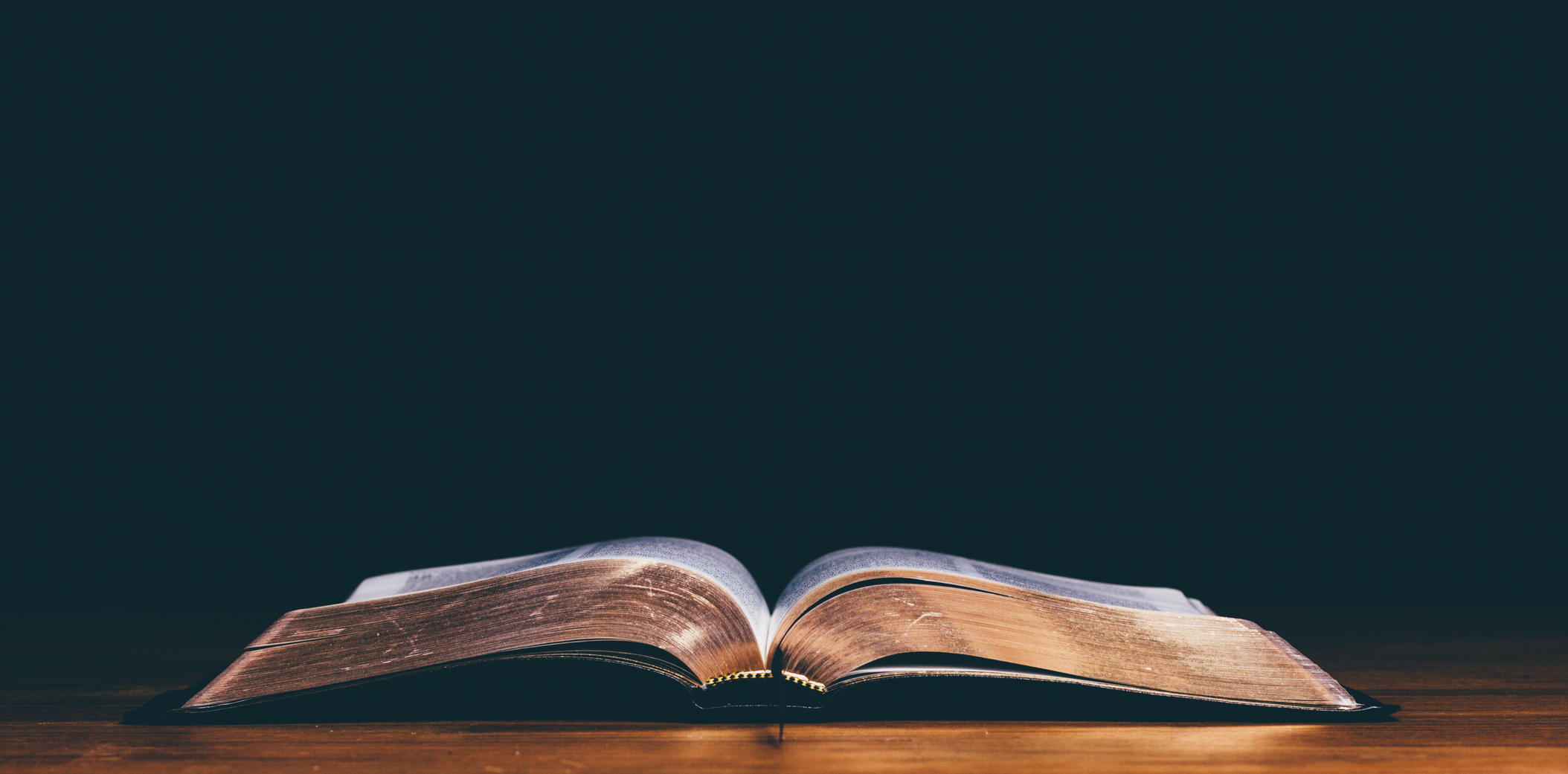 2 Timothy 1:7

“For God has not given us a spirit of fear, but of power and of love and of a sound mind.”